健身俱乐部
产品宣传模版
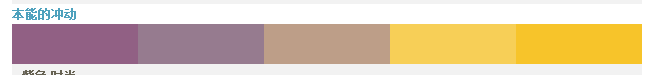 目录
概况
教练
设备
项目
单击此处添加文字内容单击此处添加文字内容单击此处添加文字内容单击
单击此处添加文字内容单击此处添加文字内容单击此处添加文字内容单击
单击此处添加文字内容单击此处添加文字内容单击此处添加文字内容单击
单击此处添加文字内容单击此处添加文字内容单击此处添加文字内容单击
02
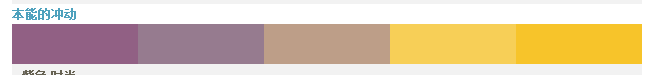 目录
概况
教练
设备
项目
单击此处添加文字内容单击此处添加文字内容单击此处添加文字内容单击
单击此处添加文字内容单击此处添加文字内容单击此处添加文字内容单击
单击此处添加文字内容单击此处添加文字内容单击此处添加文字内容单击
单击此处添加文字内容单击此处添加文字内容单击此处添加文字内容单击
03
概况
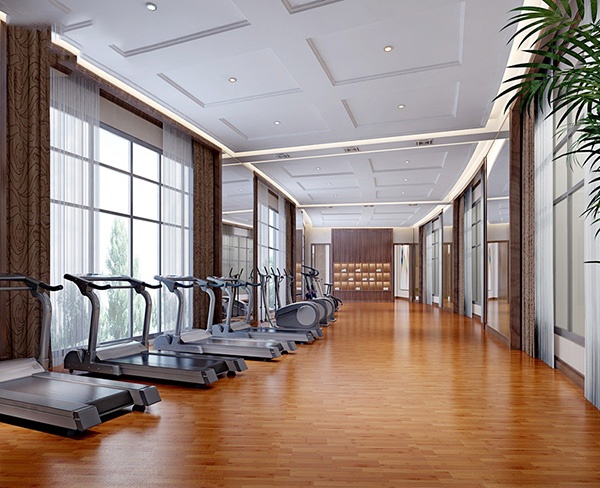 添加标题
单击此处添加文字内容单击此处添加文字内容单击此处添加文字内容单击此处添加文字内容单击此处添加文字内容单击此处添加文字内容单击此处添加文字内容单击此处添加文字内容单击此处添加文字内容单击此处添加文字内容单击此处添加文字内容单击此处添加文字内容单击此处添加文字内容单击此处添加文字内容单击此处添加文字内容单击此处添加文字内容单击此处添加文字内容单击此处添加文字内容
04
教练
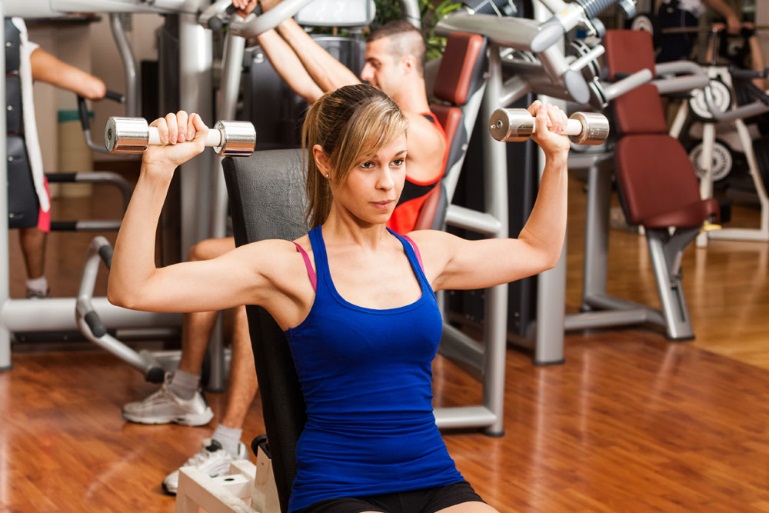 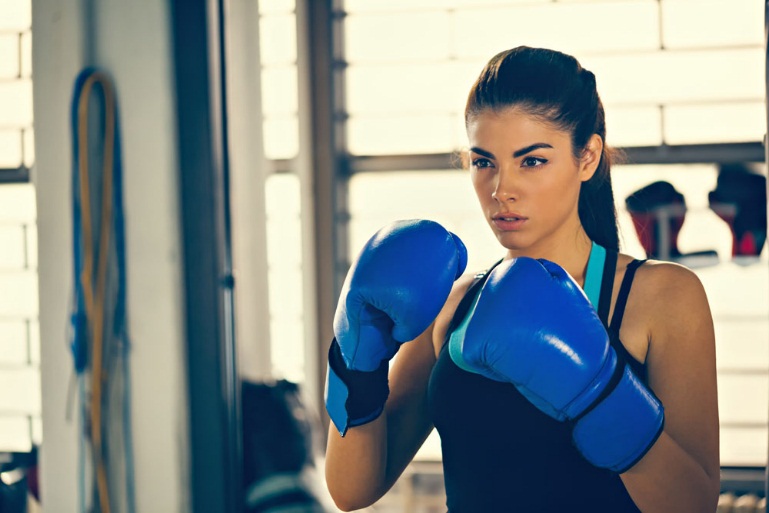 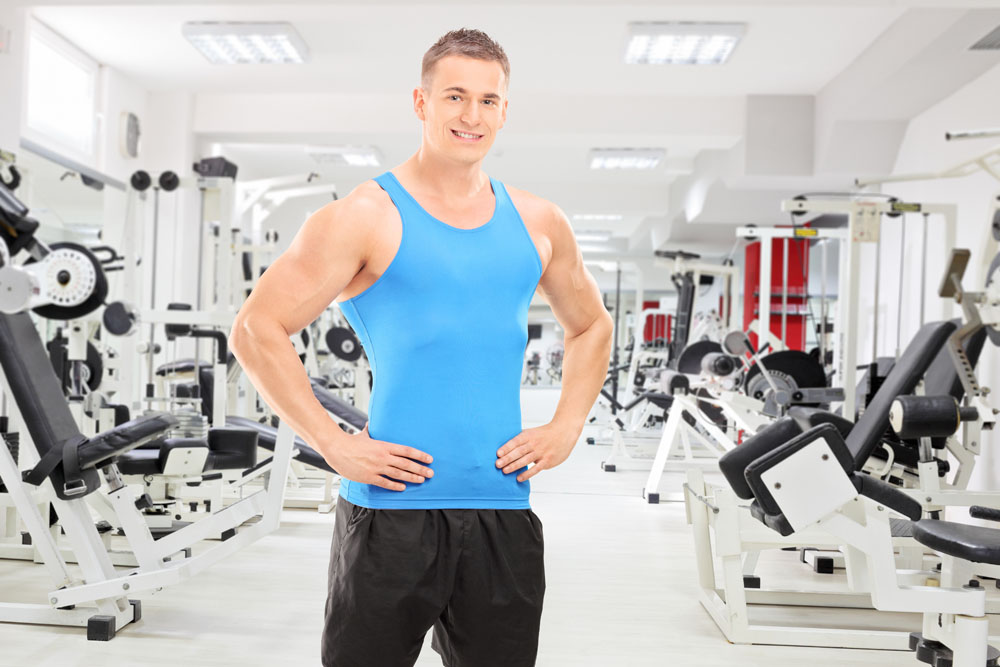 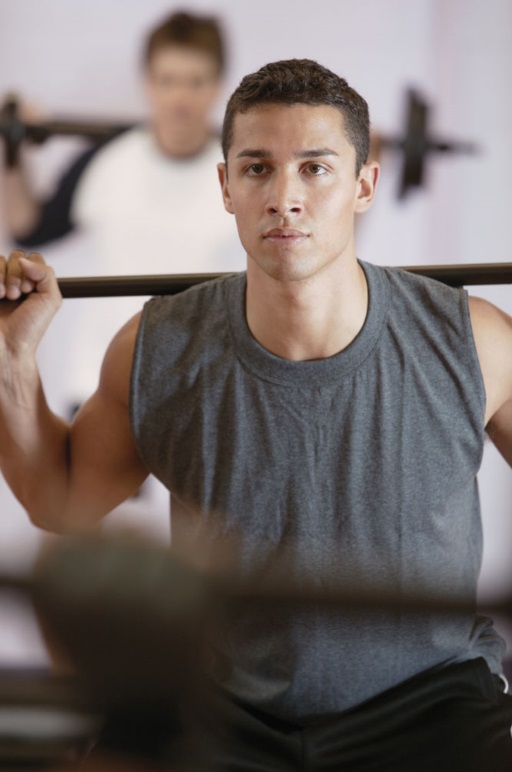 教练
教练
教练
教练
单击此处添加文字内容单击此处添加文字内容单击此处
单击此处添加文字内容单击此处添加文字内容单击此处
单击此处添加文字内容单击此处添加文字内容单击此处
单击此处添加文字内容单击此处添加文字内容单击此处
05
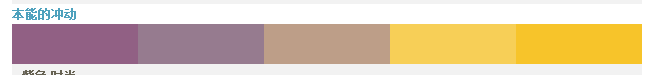 设备
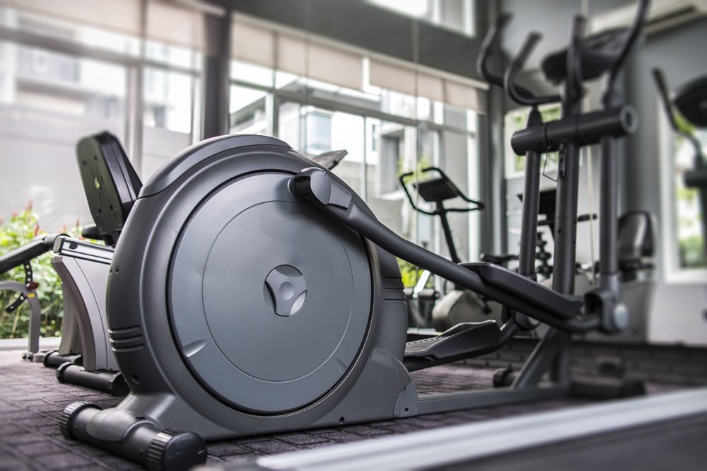 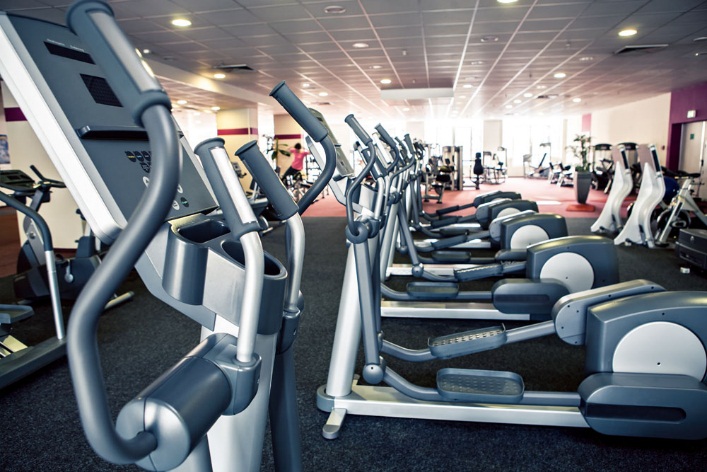 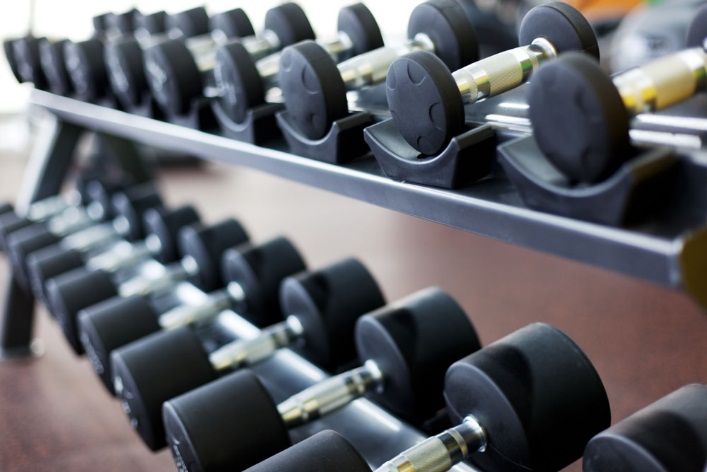 添加文字内容
添加文字内容
添加文字内容
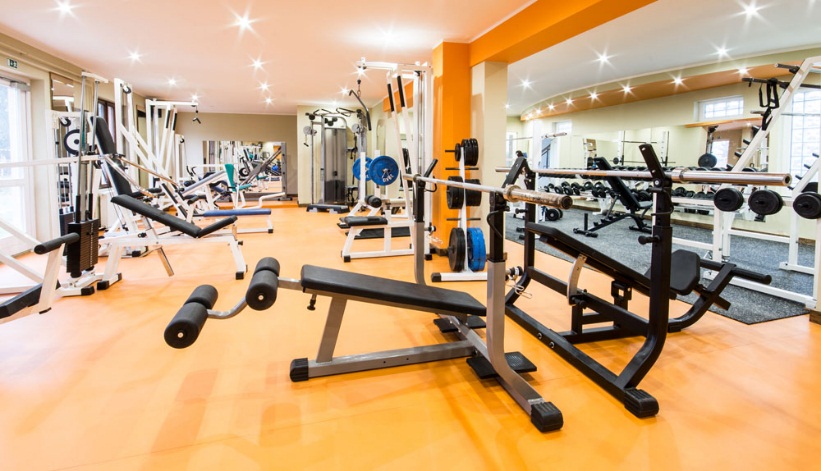 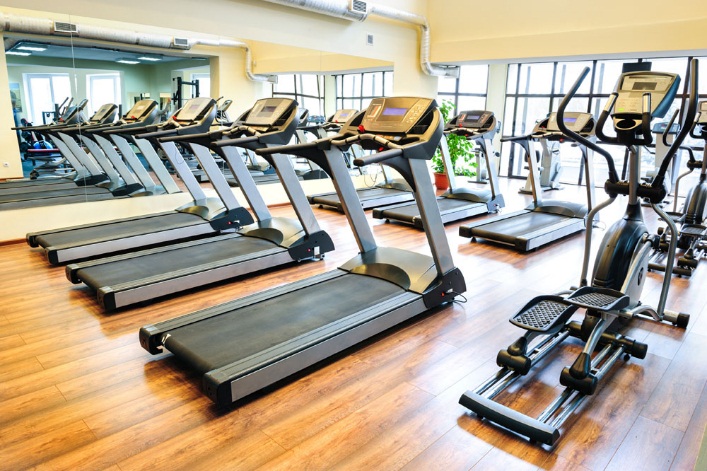 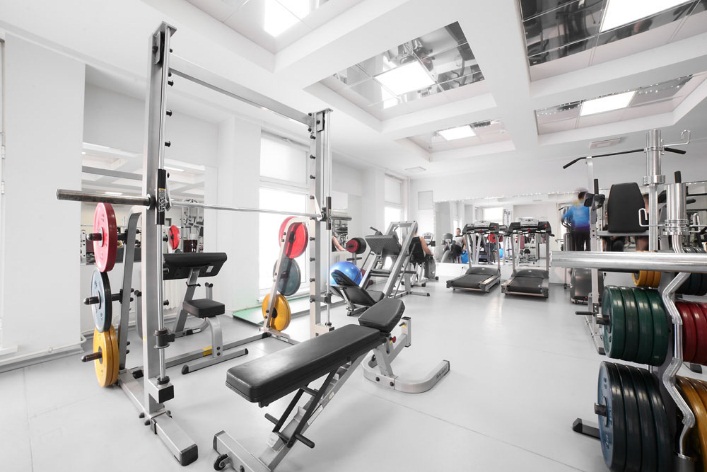 添加文字内容
添加文字内容
添加文字内容
06
项目
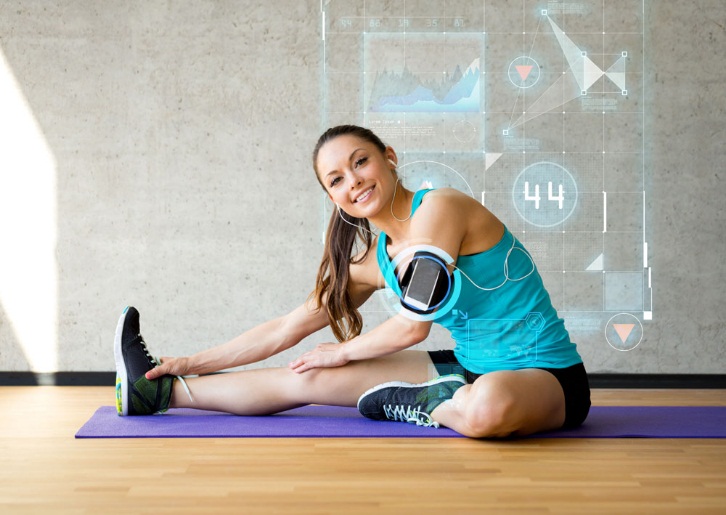 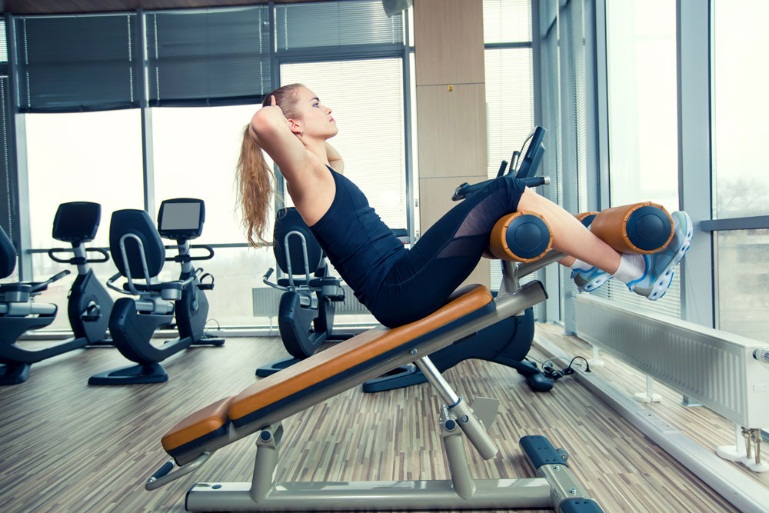 添加标题
单击此处添加文字内容单击此处添加文字内容
单击此处添加文字内容
单击此处添加文字内容
单击此处添加文字内容
单击此处添加文字内容
单击此处添加文字内容
单击此处添加文字内容
单击此处添加文字内容
单击此处添加文字内容
单击此处添加文字内容
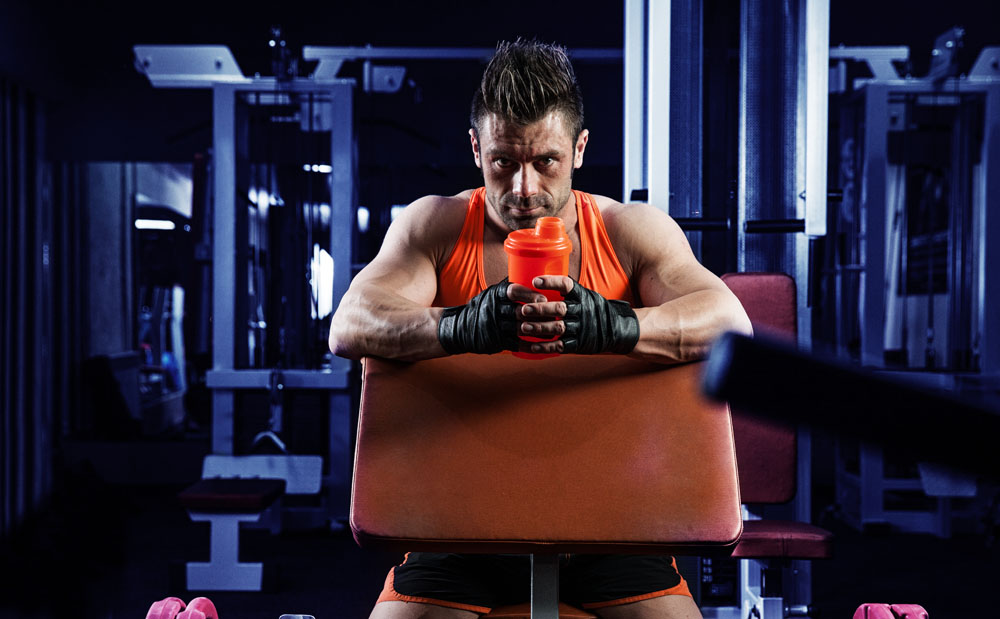 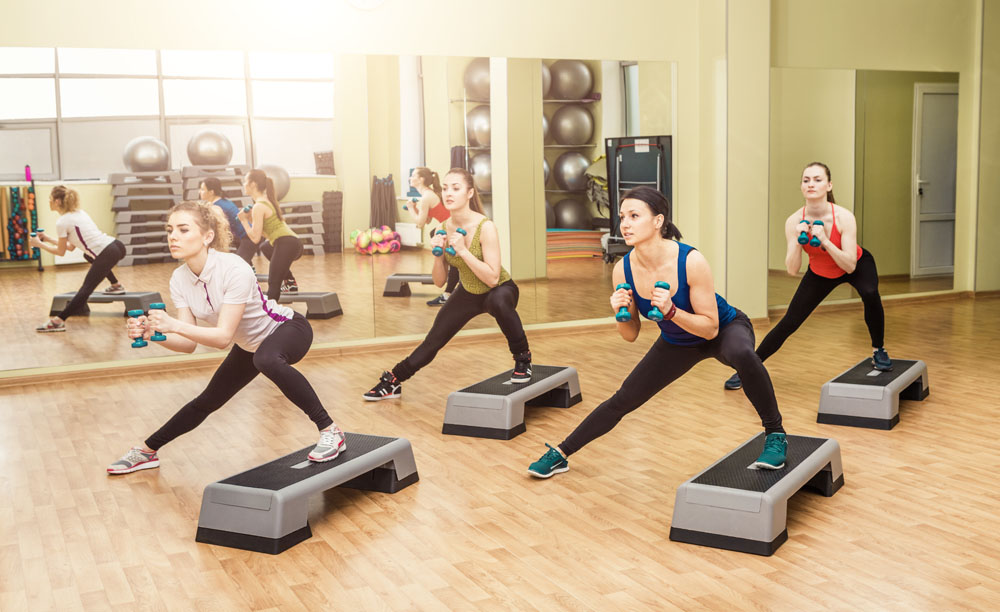 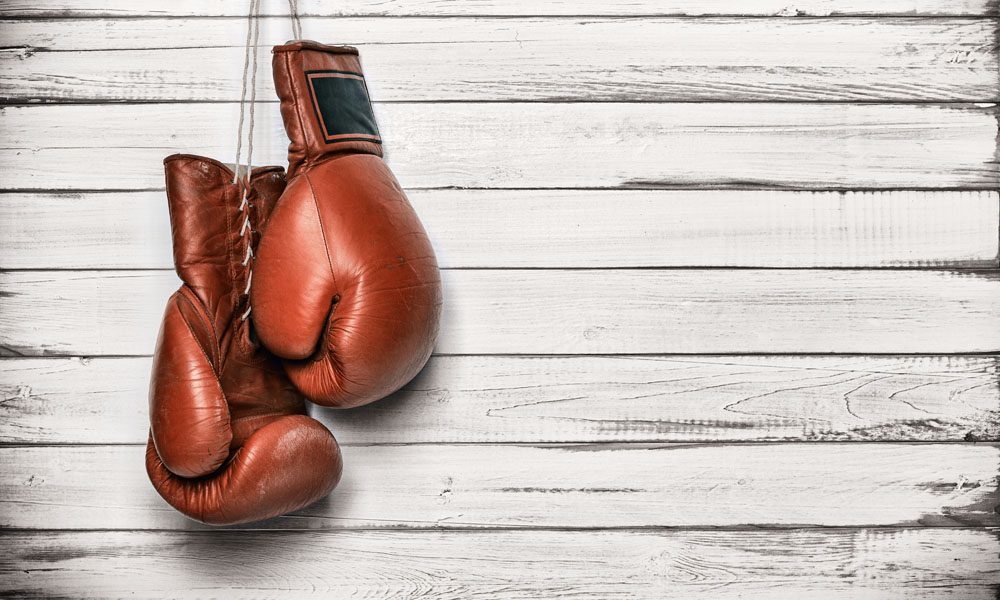 07
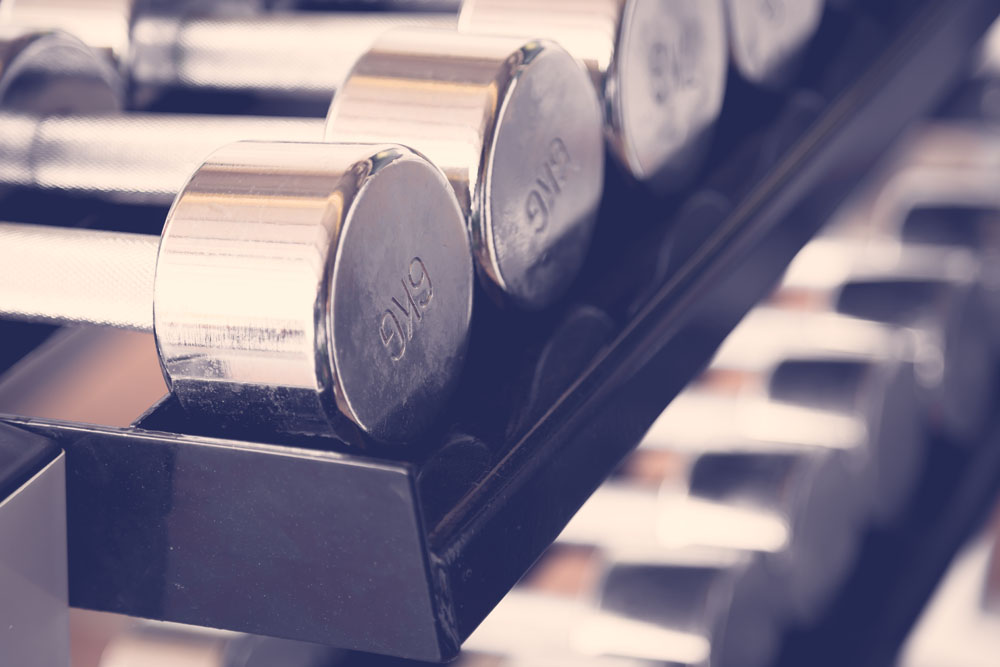 谢谢观看